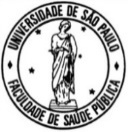 Graduandos em Saúde Pública  4o ano, 2021
BEM-VINDOS!
Disciplina de Epidemiologia das Doenças Crônicas Não-Transmissíveis
Profa. Tatiana Torpocov 
Profa. Sandra Ferreira-Vivolo
Dra. Tarsila
Departamento de Epidemiologia
9 períodos de “aulas”
Estratégias didáticas
Moodle e grupo Whatsapp
Dúvidas
Frequência
Avaliações
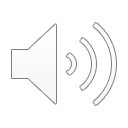 Versão para ensino não-presencial
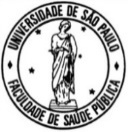 Disciplina HEP 0151 - EPIDEMIOLOGIA DAS DCNT  Cronograma
Período 14/04 a 19/05/2021 – horário 14:00-18:00 – Aulas virtuais, assíncronas
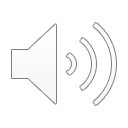 HEP0151
2021
Bases e Dinâmica das Doenças Não Transmissíveis
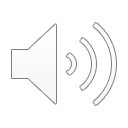 Sandra R.G.Ferreira Vivolo,
Prof. Tit. HEP, FSP/USP
http://bvsms.saude.gov.br/bvs/publicacoes/DCNT.pdf
Terminologia
Doenças crônicas degenerativas
Doenças crônicas não infecciosas
Doenças não transmissíveis
Doenças crônicas não transmissíveis
Degenerativa: termo anteriormente usado para doenças crônicas que provocavam “degeneração” de diversos territórios orgânicos (vasos sanguíneos, órgãos internos, cérebro), desencadeadas por múltiplos fatores causais.

Principais exemplos destas doenças*
não são de instalação rápida, 
não são unicausais, 
não há agente infeccioso diretamente envolvido na sua gênese e não são assim transmitidas,
apresentam inflamação crônica de baixo grau na sua fisiopatogenia.
DCNT
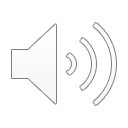 * diabetes, hipertensão, aterosclerose, câncer
Nem todas as doenças não transmissíveis estão no grupo das doenças crônicas...
Doenças psiquiátricas
Violência/acidentes
Doenças genéticas
Doenças relacionadas à gestação e parto
Deficiências/carências nutricionais
Doenças imunológicas, endócrinas etc
Doenças crônicas não transmissíveis
DANTDoenças e Agravos Não Transmissíveis
DCNT
Termo atribuído ao conjunto de agravos cujo processo causal não se baseia na transmissão por agentes conhecidos como ocorre c/ as doenças transmissíveis
DCNT/DANT dependem de rede causal constituída pela interação de fatores de natureza biológica, social etc.
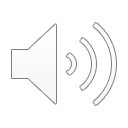 [Speaker Notes: Termo foi instituído agrupando 1 conjunto de agravos cujo processo causal não está baseado na transmissão de agentes etiológicos, como ocorre com as doenças transmissíveis. As DANT dependem de 1 rede causal constituída pela interação de diversos fatores de natureza biológica, social etc. Incluem-se nesse rol doenças do ap. circulatório, vários tipos de Ca, a obesidade, os transtornos mentais, a violência e os acidentes.]
DCNT
Não é uma condição “binária”
SAÚDE
DOENÇA
ou
...
...
...
SAÚDE
DOENÇA
Caracterizam-se por etiologia incompletamente conhecida, origem não infecciosa, múltiplos fatores de risco, longos períodos de latência, curso prolongado e por levarem a incapacidades funcionais.
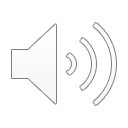 [Speaker Notes: The Global Burden of Disease Study (GBD) is a comprehensive regional and global research program of disease burden that assesses mortality and disability from major diseases, injuries, and risk factors. GBD is a collaboration of over 1,800 researchers from 127 countries. GBD is based out of the Institute for Health Metrics and Evaluation (IHME) at the University of Washington. It provides a tool to quantify health loss from hundreds of diseases, injuries, and risk factors, so that health systems can be improved and disparities can be eliminated.]
Principais grupos de DCNT
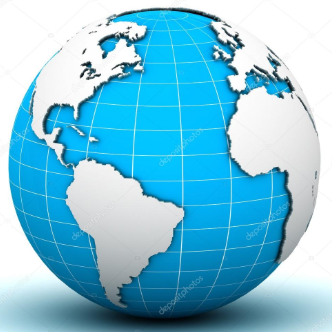 Doenças cardiovasculares
Hipertensão arterial
Coronariopatia aterosclerótica
Doença cerebrovascular aterosclerótica
Diabetes
Neoplasias
Doenças respiratórias crônicas
ONU, 2011
Reunião de Alto Nível
sobre DCNT
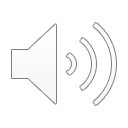 Marcos internacionais no controle das DCNT
UN High-Level Meeting on NCD

Political Declaration
UN High-Level Meeting 
on NCD
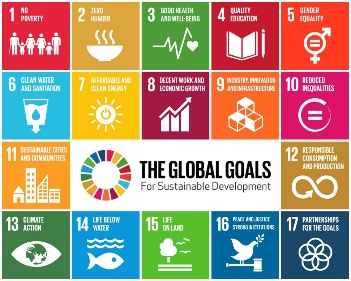 2013
2014
2015
2005
2008
2011
2018
2000
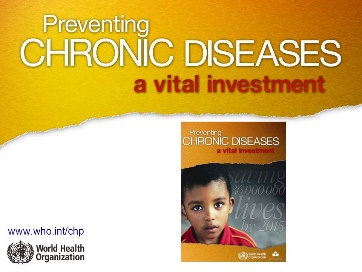 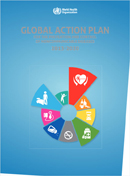 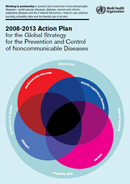 WHO calls for research, prevention, collaboration, and capacity building  to prevent and control Non-communicable Diseases (NCD)
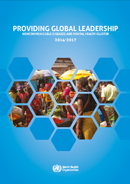 4 Diseases and 4 Risk Factors
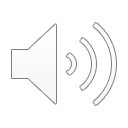 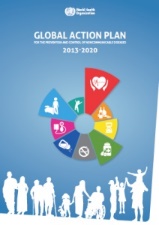 Global Action Plan 2013-2020
9 Alvos
Respostas dos Sistemas de Saúde
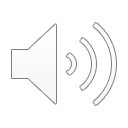 WHO, 2013
DCNT no Brasil
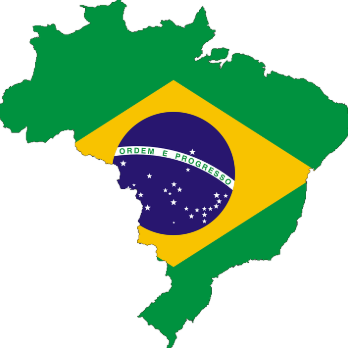 PLANO DE AÇÕES 
ESTRATÉGICAS PARA O 
ENFRENTAMENTO DAS 
DCNT NO BRASIL
2011-2022 
(Ministério da Saúde)
Doenças cardiovasculares
Hipertensão arterial
Coronariopatia aterosclerótica
Deonça cerebrovascular aterosclerótica
Diabetes
Neoplasias
Doenças respiratórias crônicas
Definir e priorizar ações e
investimentos necessários p/ preparar o país p/ enfrentar e deter as DCNT nos próximos 10 anos
Atuação nesses grupos de 
doenças trará benefícios p/ as demais DCNT
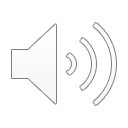 PLANO DE AÇÕES ESTRATÉGICAS PARA O ENFRENTAMENTO DAS DOENÇAS CRÔNICAS NÃO TRANSMISSÍVEIS (DCNT) NO BRASIL, 2011-2022
Mortalidade por DCNT
DCNT  principais causas de morte no mundo, correspondendo a 63% dos óbitos em 2008. 
Aproximadamente 80% das mortes por DCNT ocorrem em países de baixa e média renda. 
Um terço dessas mortes ocorre em pessoas c/ <60 anos. 
Maioria dos óbitos por DCNT  atribuíveis às doenças do aparelho circulatório, câncer, diabetes e às doenças respiratórias crônicas.
Plano de Ação e Metas da OMS
 Até 2025, ↓ 25% probabilidade de mortes decorrentes de DCNT
 Brasil: ↓ 2% ao ano
OMS, 2013
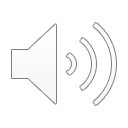 DCNT no Brasil
Problema de saúde de maior magnitude correspondendo a 72% das causas de mortes. 
Atingem mais camadas pobres da população e grupos vulneráveis. 
Apesar de ainda alta, houve redução de 20% nas taxas de mortalidade por DCNTs na última década, principalmente em relação às doenças do aparelho circulatório e respiratórias crônicas. Porém, a mortalidade aumentou para diabetes (↑obesidade) e câncer (↓diagnóstico, ↓acesso tratamento). 
A redução das DCNT pode ser, em parte, atribuída à expansão da Atenção Básica, melhoria da assistência, medicações e redução do tabagismo nas últimas 2 décadas.
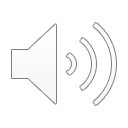 PLANO DE AÇÕES ESTRATÉGICAS PARA O ENFRENTAMENTO DAS DOENÇAS CRÔNICAS NÃO TRANSMISSÍVEIS (DCNT) NO BRASIL, 2011-2022
Tendências de mortalidade por DCNT
1996-2000 e 2007
Taxas padronizadas por idade e corrigidas p/ sub-registro
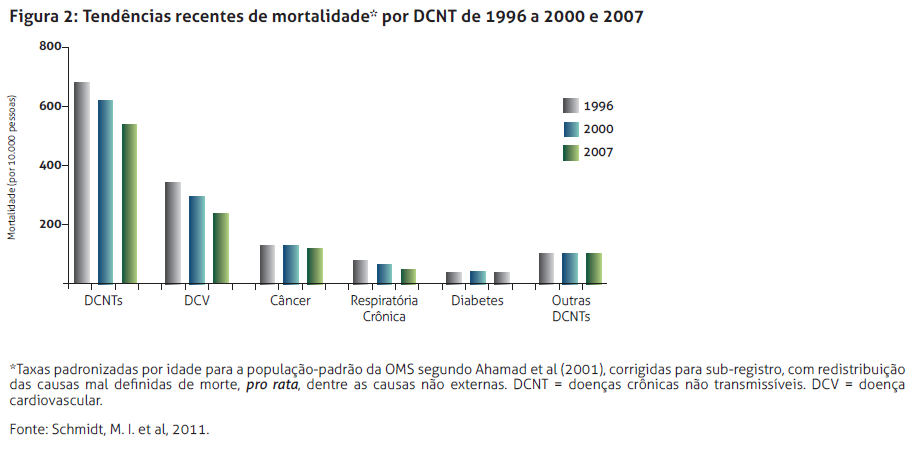 20%
Redução do tabagismo

Controle medicamentoso de FR cardiometabólicos: HAS e dislipidemia
31%
2%
Fonte: Schmidt, M et al 2011
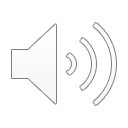 Cartilha do Plano de Enfrentamento de DCNT no Brasil 2011-2022
[Speaker Notes: Embora a avaliação da mortalidade bruta por DCNT indique aumento de 5% de 1996 p/ 2007, quando essas taxas são padronizadas por idade para população-padrão da OMS e corrigidas para sub-registro, a comparação ao longo do tempo mostra que a mortalidade por DCNT diminuiu em 20% no periodo. Houve redução de 31% p/ doenças do aparelho circulatório e de 38% p respiratórias crônicas (28% doença pulmonar obstrutiva crônica e 34% asma); mas p/ o diabetes verificou-se aumento de 2%. Por que?]
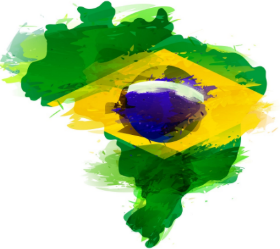 Brasil vivenciou a transição nutricional
HOMENS
MULHERES
(%)
POF 2008-9
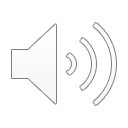 POF/IBGE 2008-9
[Speaker Notes: No mesmo período, as pesquisas epidemiológicas no Brasil comprovam este cenário. Apesar da boa noticia de reduçao do déficit de peso vivenciamos um crescimento acelerado da prevalência de excesso de peso.]
Tendência da obesidade* em adultos no Brasil
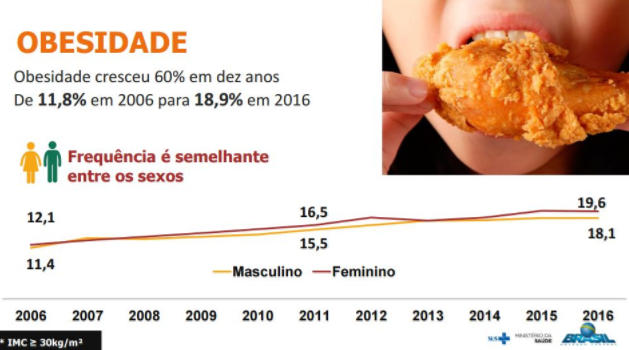 ... que colabora para outras DCNTs
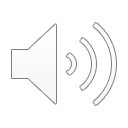 Vigitel 2016
QUESTÃO 1:Quais são os 4 principais grupos de DCNTs?
Doenças cardiovasculares
Diabetes
Neoplasias
Doenças respiratórias crônicas
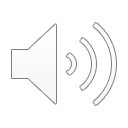 QUESTÃO 2:Apesar de ainda elevada, observou-se redução nas taxas de mortalidade de quais DCNTs na última década?
Doenças cardiovasculares (aparelho circulatório)
Doenças respiratórias crônicas
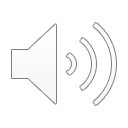 QUESTÃO 3:Na última década, observou-se elevação nas taxas de mortalidade de quais DCNTs?
Diabetes
Neoplasias
↑↑↑ OBESIDADE
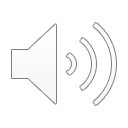 Características Epidemiológicas das DCNTs
História natural prolongada
Longo período de latência
Fisiopatologia envolve uma multiplicidade de fatores de risco*
Interação de fatores conhecidos e desconhecidos
Causa necessária desconhecida em sua maioria
Fatores positivamente associados ao desenvolvimento da doença
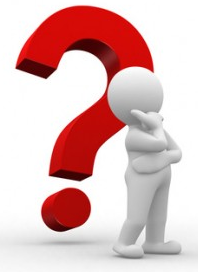 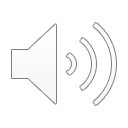 *Fatores de risco
[Speaker Notes: História natural = sequencia de interrelacoes do ambiente e indivíduo para desenvolvimento da doenca]
HISTÓRIA NATURAL DA DOENÇA
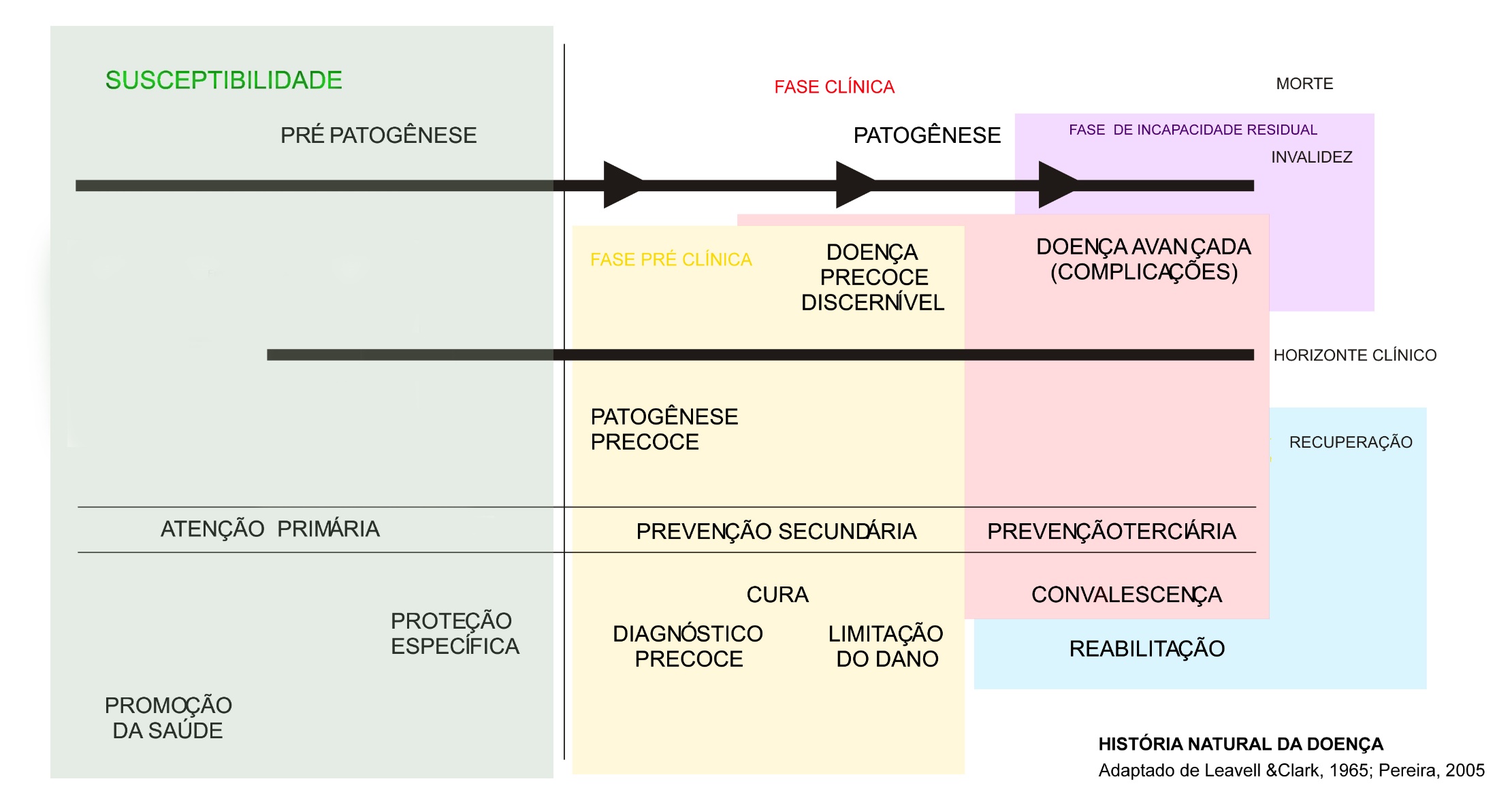 Fase Clínica
Fase de Susceptibilidade
Período Patogênico
Fase de Incapacidade
Período Pré-patogênico
Fase Pré-clínica
ou
Período de
latência
INVALIDEZ
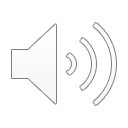 Início Biológico 
da Doença
Início dos Sinais 
e Sintomas
Doenças Silenciosas!!
Em que fase este caso de DCNT se encontrava à época?
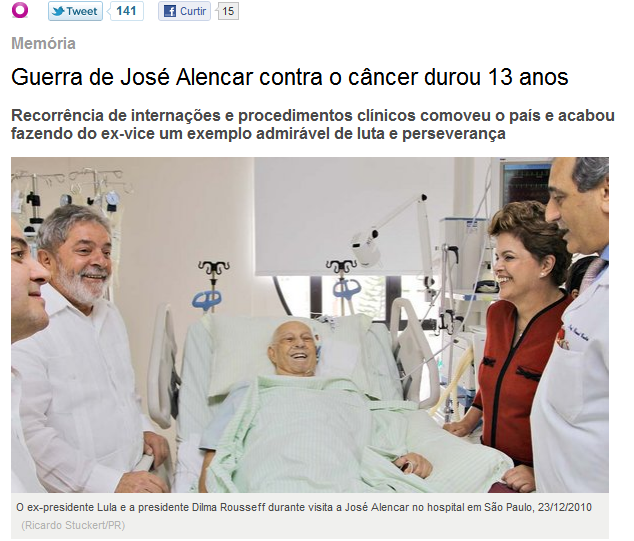 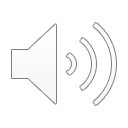 Fase de Incapacidade
Características Epidemiológicas das DCNTs
História natural prolongada
Longo período de latência
Fisiopatologia complexa: multiplicidade de fatores de risco
Interação de fatores conhecidos e desconhecidos
Causa necessária desconhecida em sua maioria
Condição (precedente) com papel essencial na determinação da doença
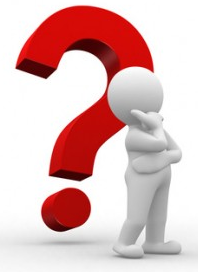 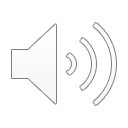 Causa
Causa: Conceitos
Causa necessária: a doença só se desenvolve na sua presença, mas esta pode não ser suficiente!
Modelo de causas “suficiente e componente” Rothman
Causa suficiente: condição mínima de eventos para que a doença ocorra. Uma causa suficiente geralmente é composta por diversos componentes (inclui a “necessária”)
Causa componente: componentes que compõem a causa suficiente
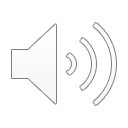 Modelo de causas “suficiente e componente”
Ex.: tuberculose 
1. A=alcoolismo; U=desnutrição; B=M. tuberculosis
2. T=imunodepressão; X=AIDS; B=M. tuberculosis
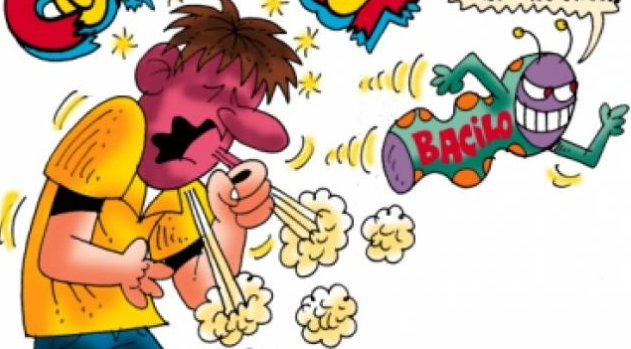 ?
Causa Componente
Causa Necessária
T
U
DCNT
B
B
A
X
Causa Suficiente 1
Causa Suficiente 2
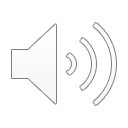 Pode haver diversos 
conjuntos de causas 
suficientes
Rothman
DINÂMICA DAS DOENÇAS
TRANSMISSÍVEIS


Agente infeccioso
Ambiente
Susceptível (hospedeiro)
NÃO TRANSMISSÍVEIS


Fatores de risco
Ambiente
Susceptível (genética)
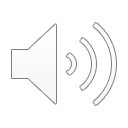 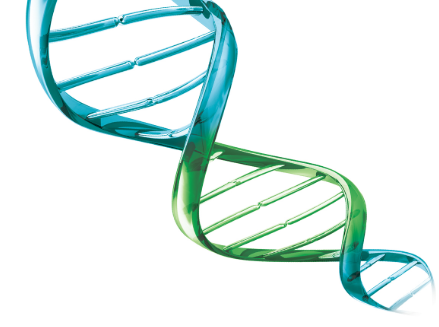 Susceptibilidade genética e doença
Risco
Susceptíveis
População geral
Resistentes
Tempo de exposição a fatores de risco
Efeito da exposição → CUMULATIVO!
Pode haver efeito de associação entre 2 ou + 
fatores de risco ou entre genética e fator de risco
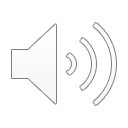 Consagrados fatores de risco para DCNTs
Idade
Sexo
Fatores genéticos
Tabagismo
Consumo excessivo de bebidas alcoólicas
Obesidade
Fatores nutricionais
Consumo insuficiente de frutas e hortaliças
Consumo excessivo de gorduras animais
Consumo de sal e açúcar acima da recomendação
Inatividade física
Exposições tóxicas ocupacionais
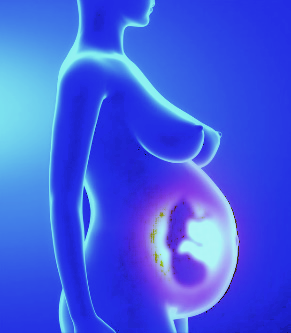 F. epigenéticos
OMS
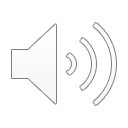 DISCORRA SOBRE A HISTÓRIA NATURAL DODiabetes mellitus tipo 2
Fase Pré-clínica
ou
Período de latência
Fase de Susceptibilidade
Fase de Incapacidade
Fase Clínica
Fatores de risco
Dieta inadequada
Ganho de peso excessivo
Infarto
IRC
Amaurose
Amputação
Discreta 
 glicemia
Antecedente familiar
Obesidade
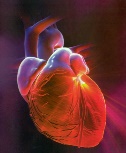 Complicações crônicas
Hiperglicemia mantida
Pré-Diabetes
Diabetes
MORTE
Inatividade física
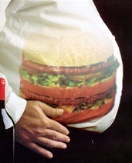 Outros (?)
Início Biológico 
da Doença
Início dos Sinais 
e Sintomas
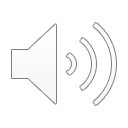 Características Clínicas das DCNTs
Evolução insidiosa, assintomática por longo período, requerendo diagnóstico “ativo”
Diagnóstico tardio implica em complicações crônicas debilitantes
Períodos de controle e exacerbação; terapêutica personalizada
Geralmente sem cura 
 qualidade de vida (incapacidades),  custos individuais e aos sistemas de saúde
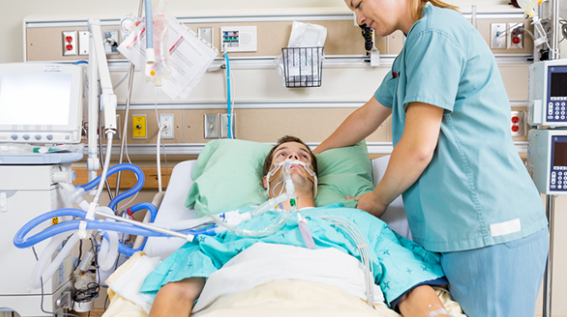 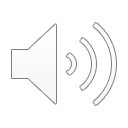 DCNT são denominadas “Doenças Complexas”
Termo atribuído às doenças resultantes do efeito de múltiplos genes combinado aos efeitos de múltiplos fatores relacionados ao ambiente e estilo de vida
Apesar de se agregarem em famílias, não há um padrão de herança dificultando determinar o risco de um indivíduo herdá-las. 
Continua a busca pelos genes de susceptibilidade e por mecanismos fisiopatólógicos com vistas à prevenção e controle.
Ainda são difíceis de tratar pois muitos fatores causais não foram identificados ou não compreendemos seu papel.
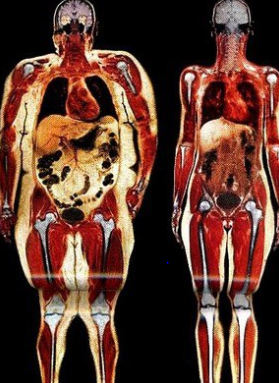 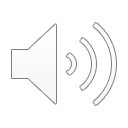 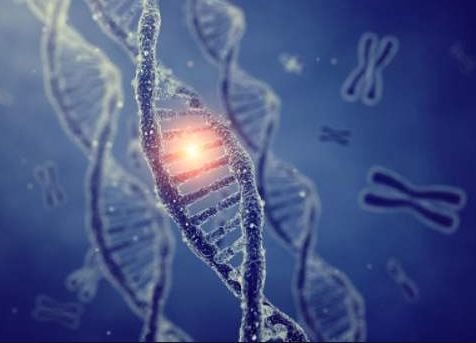 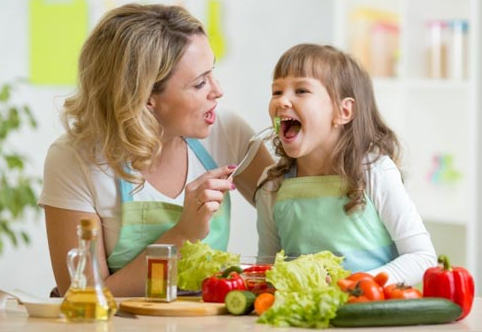 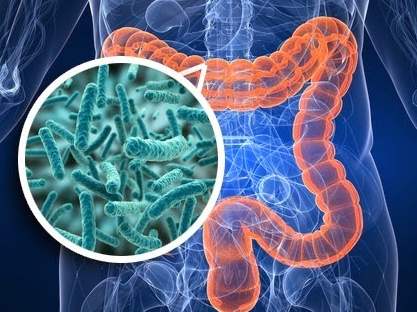 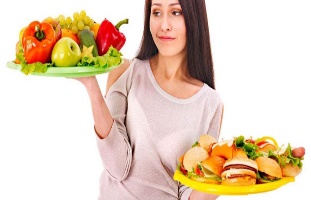 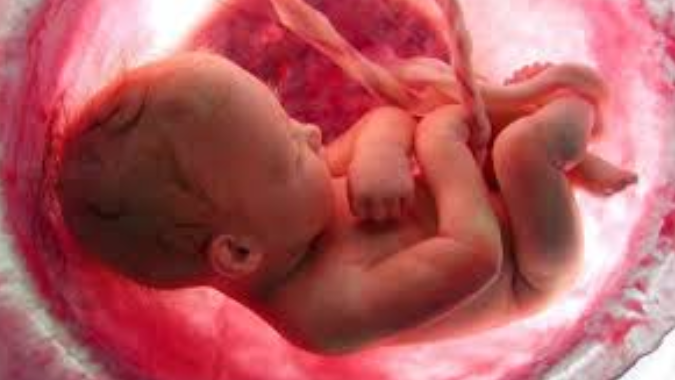 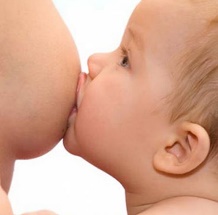 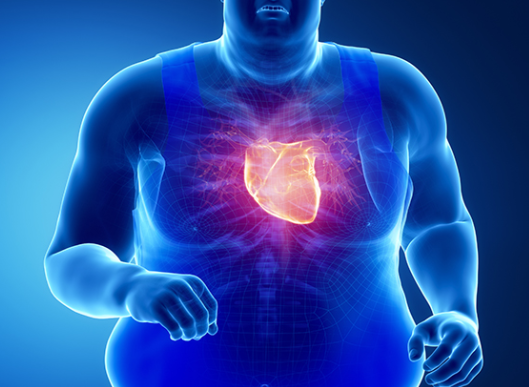 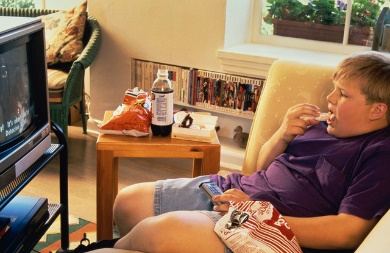 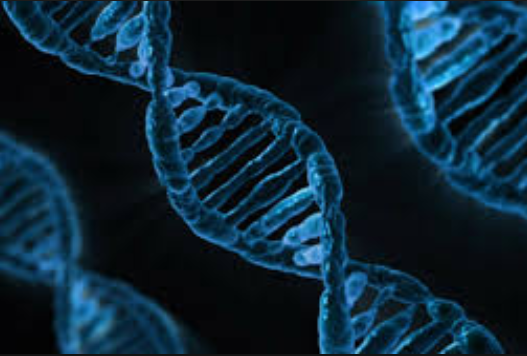 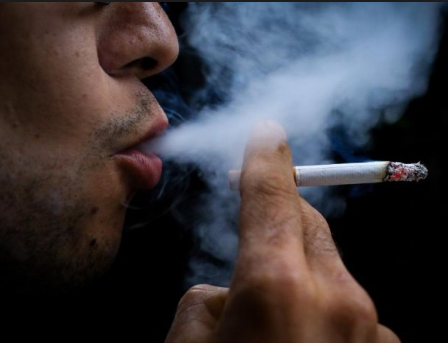 = Adoecimento
E...
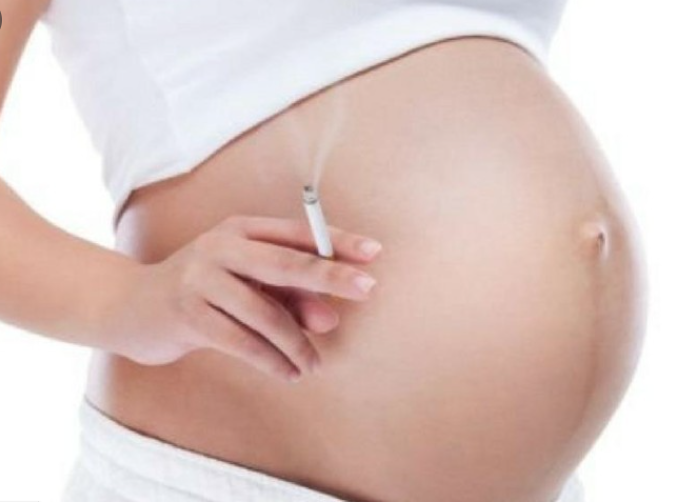 Ambiente
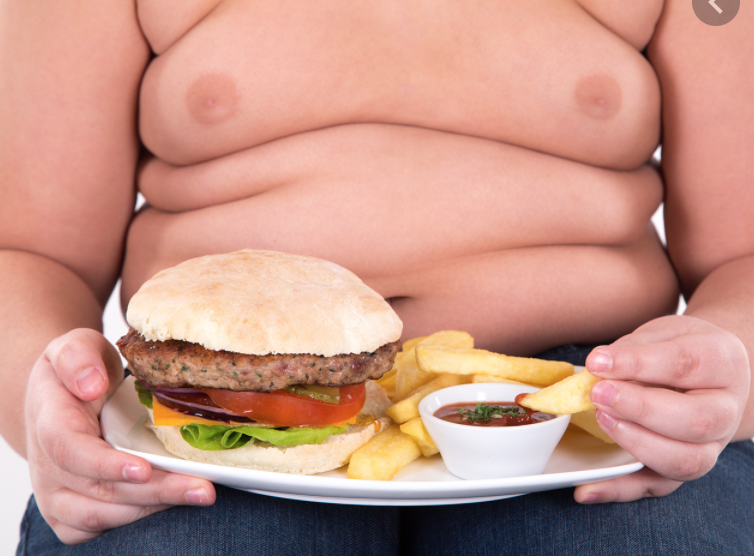 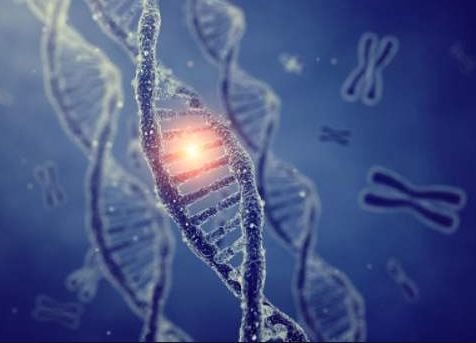 Genética
EPIgenética
Ambiente
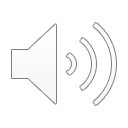 = Adoecimento
[Speaker Notes: LER
Para este planejamento sao importantes os conhecimentos sobre genética e ambiente como determinantes destas doencas.]
Genes não são os únicos a transmitirem características biológicas de uma geração à outra
EPIGENÉTICA
Hábitos de vida interagem com genes e modificam a predisposição genética à obesidade e outras DCNTs
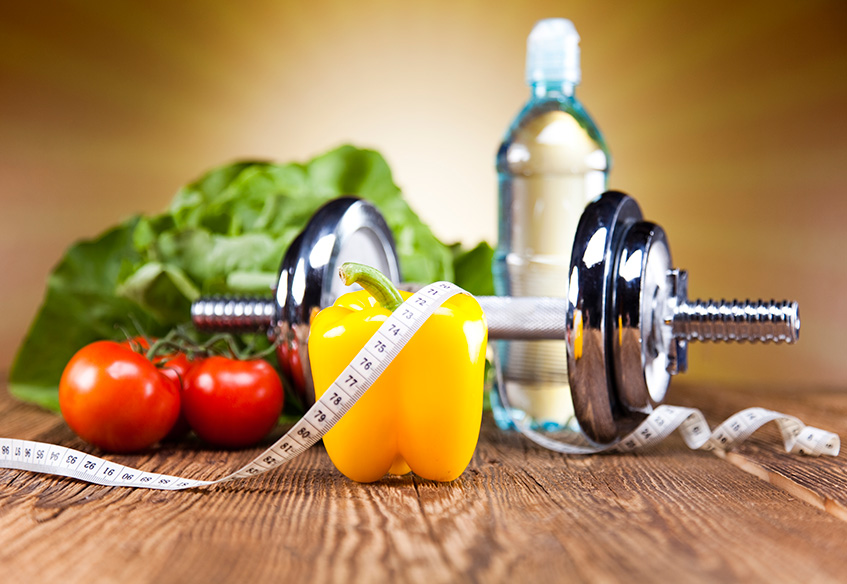 Demonstrou-se que atividade física bloqueia em parte a susceptibilidade genética no EPIC-Norfolk Prospective Study
Também há evidências consistentes da interação de hábitos dietéticos com genes (ex. FTO, ApoA2) implicados na obesidade
Li S et al. PLoS Med 2010
Corella D et al Int J Obes 2010
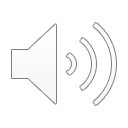 Epigenética: do grego; “epi” significa “acima, perto, a seguir”
QUESTÃO 4:QUAIS SÃO AS CARACTERÍSTICAS EPIDEMIOLÓGICAS DAS DOENÇAS NÃO TRANSMISSÍVEIS?
História natural prolongada
Longo período de latência
Doenças complexas: multiplicidade de fatores de risco
Interação de fatores etiológicos conhecidos e desconhecidos
Causa necessária desconhecida em sua maioria
QUESTÃO 5:QUAIS SÃO OS FATORES DE RISCO RELACIONADOS ÀSDCNTs MAIS IMPORTANTES SEGUNDO A OMS?
Tabagismo
Consumo excessivo de bebidas alcoólicas
Obesidade
Fatores nutricionais
Consumo insuficiente de frutas e hortaliças
Consumo excessivo de gorduras animais
Consumo de sal e açúcar acima do recomendado
Inatividade física
OMS
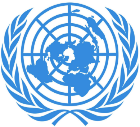 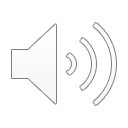 PLANO DE AÇÕES ESTRATÉGICAS PARA O ENFRENTAMENTO DE DCNT NO BRASIL 2011-2022 – MS
Metas 
 taxa de mortalidade prematura (<70 anos) por DCNT em 2% ao ano
 prevalência de obesidade em crianças
 prevalência de obesidade em adolescentes
deter o crescimento da obesidade em adultos
 prevalências de consumo nocivo de álcool
 prevalência de atividade física no lazer
 consumo de frutas e hortaliças
 consumo médio de sal
 prevalência de tabagismo
 cobertura de mamografia (mulheres 50-69 anos)
 cobertura de exame preventivo de Ca de colo uterino (mulheres 25-64 anos)
tratar 100% das mulheres com diagnóstico de lesões precursoras de Ca
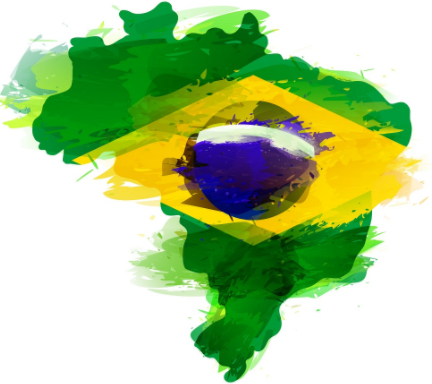 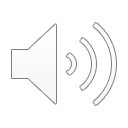 Plano de Estratégias para o Enfrentamento de DCNT - Brasil
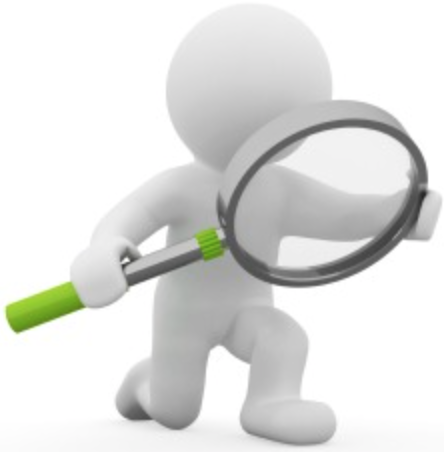 http://scielo.iec.pa.gov.br/scielo.php?pid=S1679-49742013000100016&script=sci_arttext
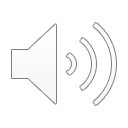 DúvidasPerguntas
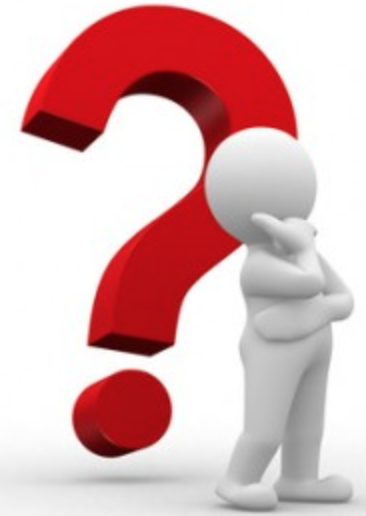 sandrafv@usp.br
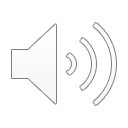 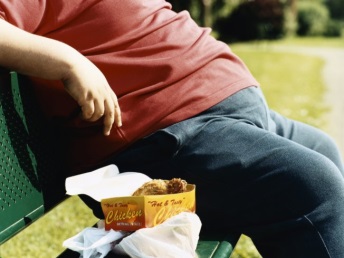 Transição
Demográfica
“Alteração na estrutura etária
da população”
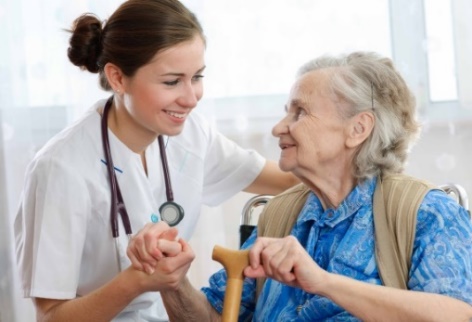 Transição 
Nutricional
Transição
Epidemiológica
decorrente de mudanças na dieta e atividade física
 mortalidade por DCNT
[Speaker Notes: Proc.históricos de mudanças nas populações têm ocorrido nas últimas décadas, em veloci// acentuada nos países em desenvolvimento. 
A trans. demográfica e a nutricional – em decorrência do aumento de FRCV – como a idade avançada e obesi// – contribuem p/ elevar a prevalência de DCNT. 
Dessa forma, a mortali// por DCNT já supera em muito a mortali// por doenças infecciosas, inclusive no nosso meio.]
Necessária a prevenção de obesidade e DCNTs em diferentes níveis
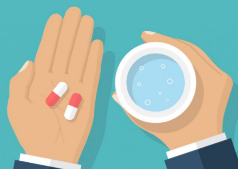 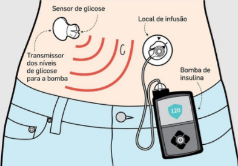 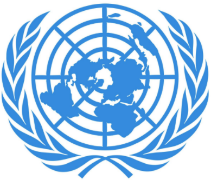 WHO
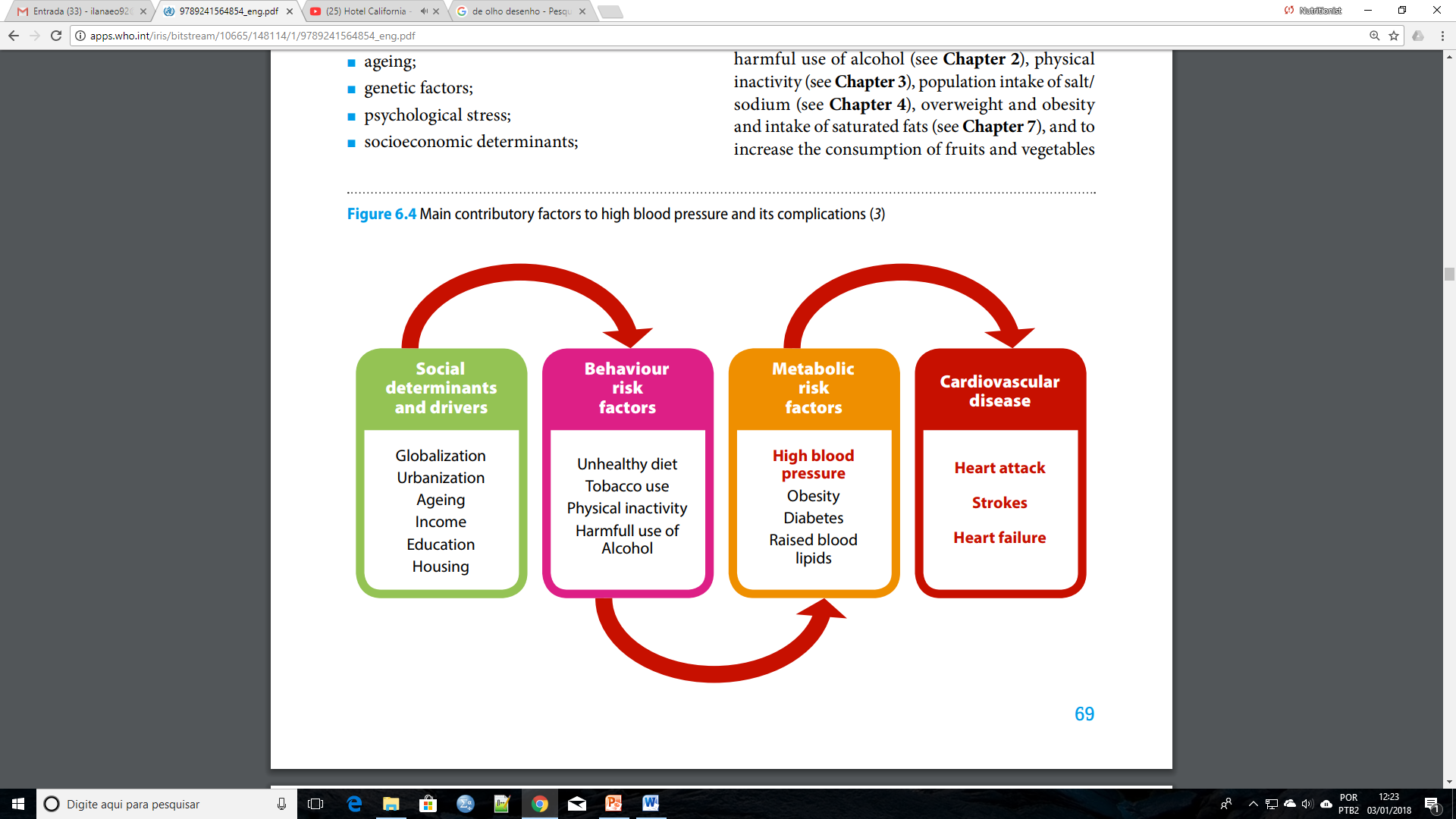 Obesity
Hypertension
Diabetes
Raised blood lipids
Eventos precoces da vida
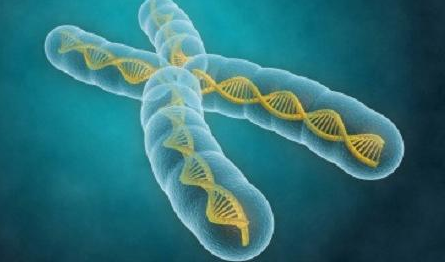 WHO, 2014; Kelishadi e Farajian, 2014; Binns et al., 2016; Singhal, 2016
[Speaker Notes: Dessa forma, além das preocupações internacionais com determinantes sociais, fatores de risco comportamentais que conduzem à obesidade e DM e consequentemente à DCV, devemos voltar nosso olhar como profissionais da Saúde Pública para os eventos mais precoces da vida nesta cadeia fisiopatológica. Eventos da vida intrauterina e neonatal são capazes de induzir alterações epigenéticas, influenciar hábitos e processos metabólicos e comprometer a saúde do adulto!]
Prevenção das DCNTs
começa na vida intrauterina
Artigo
http://download.thelancet.com/flatcontentassets/pdfs/brazil/brazilpor4.pdf